www.muzeach
Ewa Jakubowska-Smagieł
Kierownik Projektu: www.muzeach
Muzeum Pałacu Króla Jana III w Wilanowie
Wnioskodawca: Ministerstwo Kultury i Dziedzictwa Narodowego
Beneficjent: Muzeum Pałacu Króla Jana III w Wilanowie
Partnerzy: Muzeum Historii Żydów Polskich POLIN, Muzeum Narodowe w Lublinie, Muzeum Narodowe w Szczecinie,  Muzeum – Zamek w Łańcucie
OKRES REALIZACJI PROJEKTU
CEL PROJEKTU
Głównym celem projektu była poprawa jakości i dostępu do zasobów kultury w formie cyfrowej państwowych muzeów: Muzeum Pałacu Króla Jana III w Wilanowie, Muzeum Historii Żydów Polskich POLIN, Muzeum Lubelskie w Lublinie, Muzeum Narodowe     w Szczecinie i Muzeum – Zamek w Łańcucie.
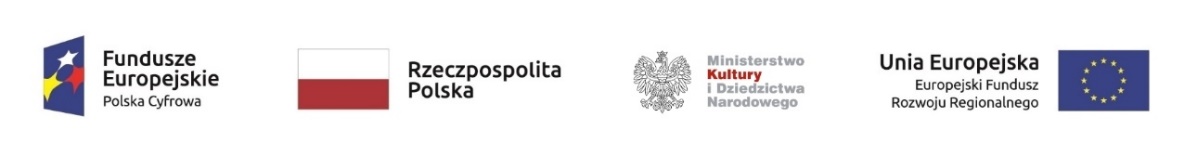 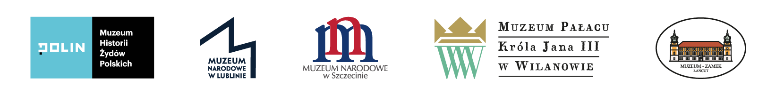 Źródło finansowania: Budżet państwa: część  24 oraz budżet JST     
Środki UE: Program Operacyjny Polska Cyfrowa, Działanie 2.3 – Cyfrowa dostępność i użyteczność informacji sektora publicznego, Poddziałanie 2.3.2 – Cyfrowe udostępnianie zasobów kultury
KOSZT REALIZACJI PROJEKTU
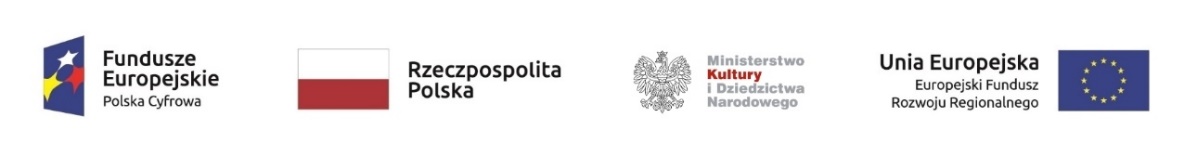 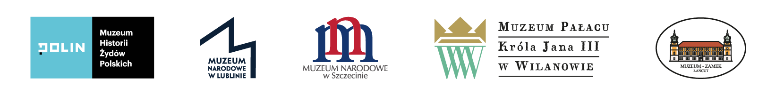 PRODUKTY PROJEKTU
*należy wskazać, które z wymienionych produktów nie zostały ujęte w pierwotnym opisie założeń projektu informatycznego zaakceptowanym przez KRMC, będącego podstawą realizacji projektu
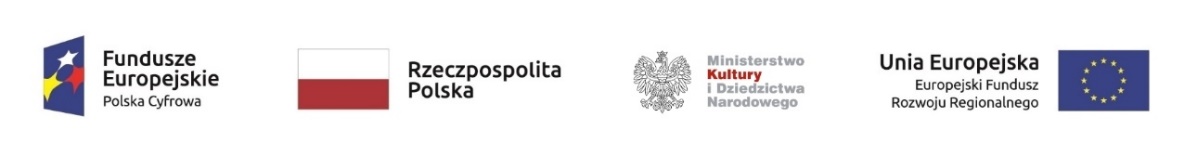 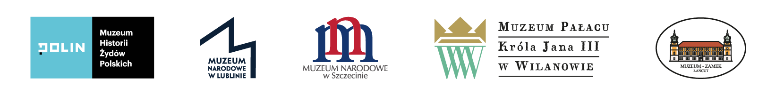 PRODUKTY PROJEKTU c.d.
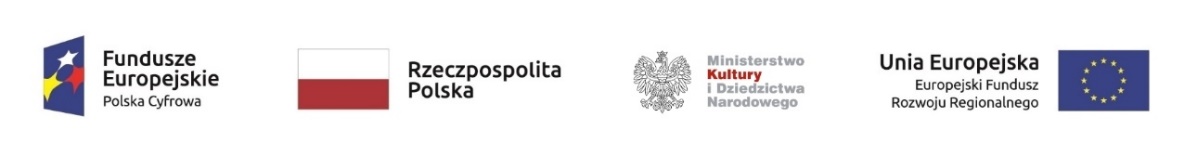 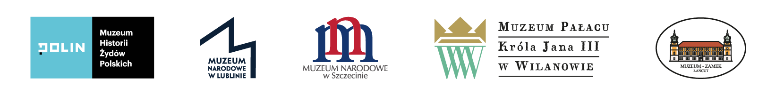 PRODUKTY PROJEKTU – interoperacyjność (widok kooperacji aplikacji)
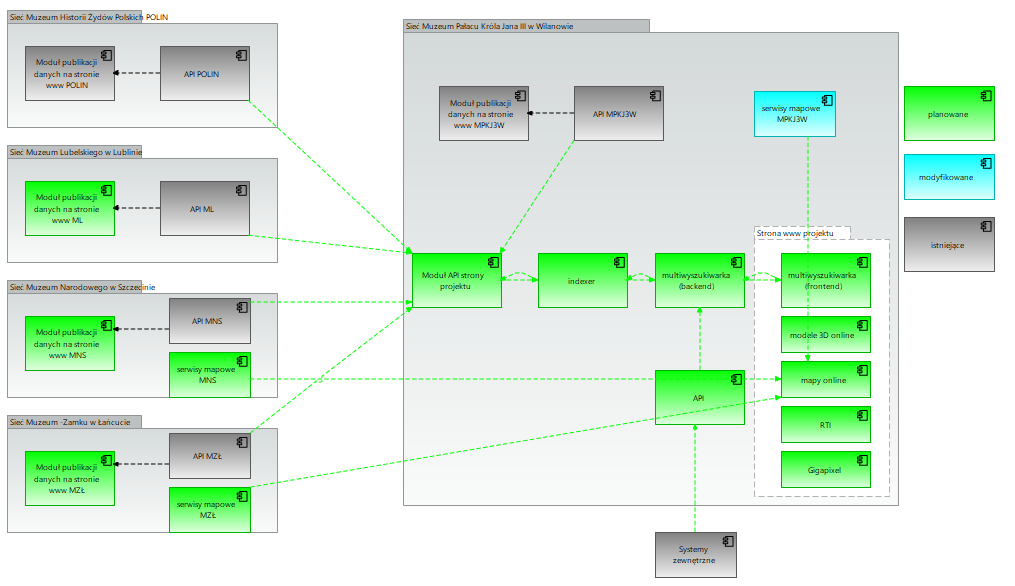 <<Nazwa systemu, modułu systemu lub funkcjonalności systemu interoperacyjnych względem produktu>>
<<Nazwa systemu, modułu systemu lub funkcjonalności systemu interoperacyjnych względem produktu>>
Oznaczenia powiązanych 
systemów:
        planowany
        modyfikowany
        istniejący
dot. systemów własnych oraz innych jednostek
<<Należy wpisać nazwę produktu, w przypadku niejednoznaczności nazwy krótki opis>>
<<Nazwa systemu, modułu systemu lub funkcjonalności systemu interoperacyjnych względem produktu>>
<<Nazwa systemu, modułu systemu lub funkcjonalności systemu interoperacyjnych względem produktu>>
<<Nazwa systemu, modułu systemu lub funkcjonalności systemu interoperacyjnych względem produktu>>
<<Należy wpisać nazwę produktu, w przypadku niejednoznaczności nazwy krótki opis>>
<<Nazwa systemu, modułu systemu lub funkcjonalności systemu interoperacyjnych względem produktu>>
<<Nazwa systemu, modułu systemu lub funkcjonalności systemu interoperacyjnych względem produktu>>
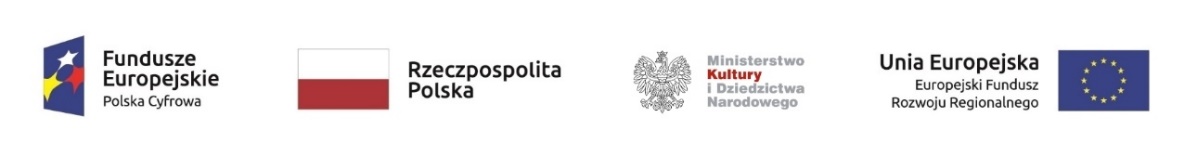 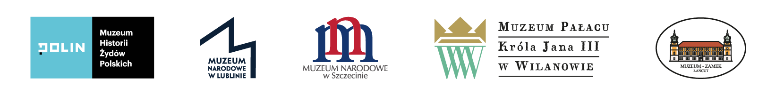 WSKAŹNIKI EFEKTYWNOŚCI PROJEKTU
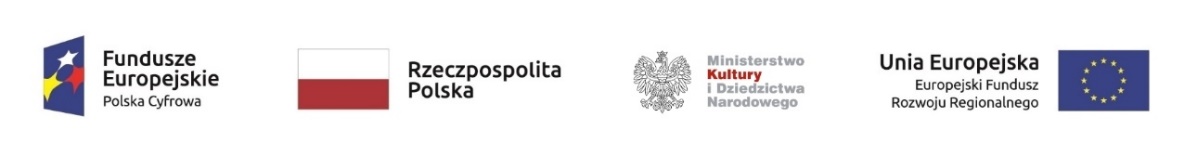 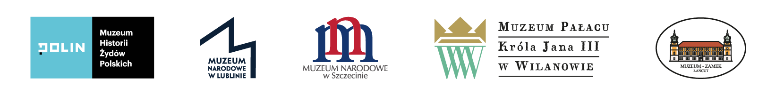 WSKAŹNIKI EFEKTYWNOŚCI PROJEKTU
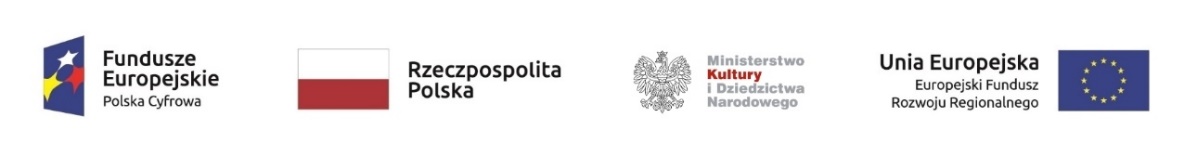 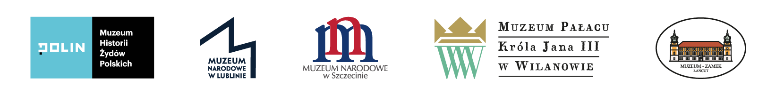 REALIZACJA ZALECEŃ KRMC
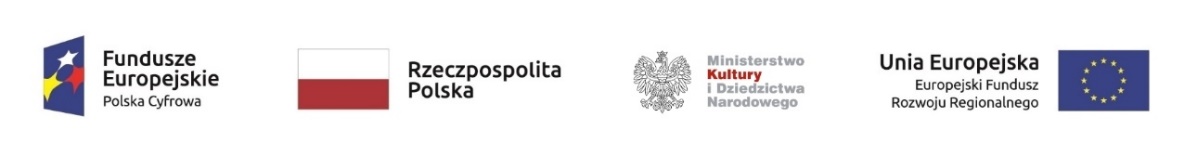 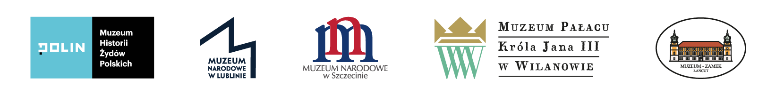 TRWAŁOŚĆ PROJEKTU
Okres trwałości: 5 lat
Źródło finansowania utrzymania produktów projektu: środki własne beneficjenta i partnerów
Najważniejsze ryzyka:
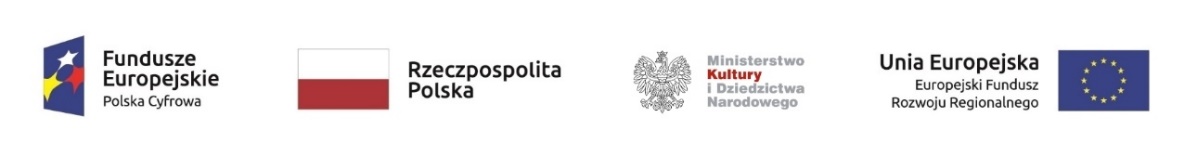 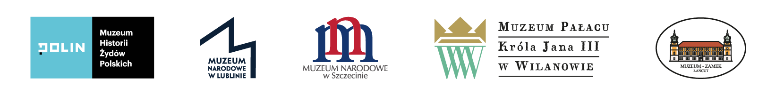 TRWAŁOŚĆ PROJEKTU c.d.
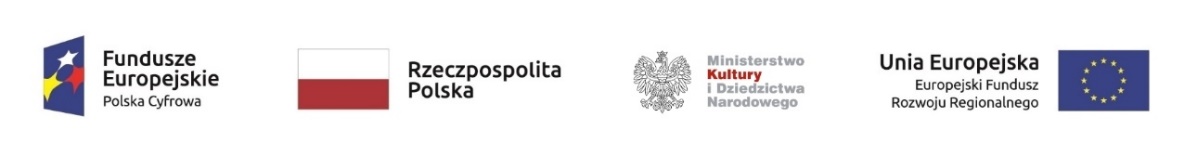 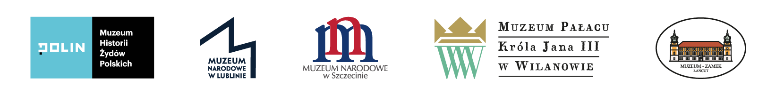 Dziękuję za uwagę
Ewa Jakubowska-Smagieł
Kierownik projektu: www.muzeach
Muzeum Pałacu Króla Jana III w Wilanowie
+ 48 500 060 872
ejakubowska@muzeum-wilanow.pl